LECTURE 31: Member Functions
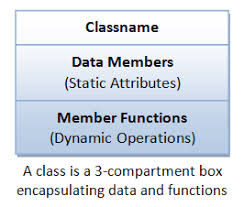 Topics:
Header Files RevisitedMember Function DeclarationsScope RevisitedFunction Overloading
Operator Overloading
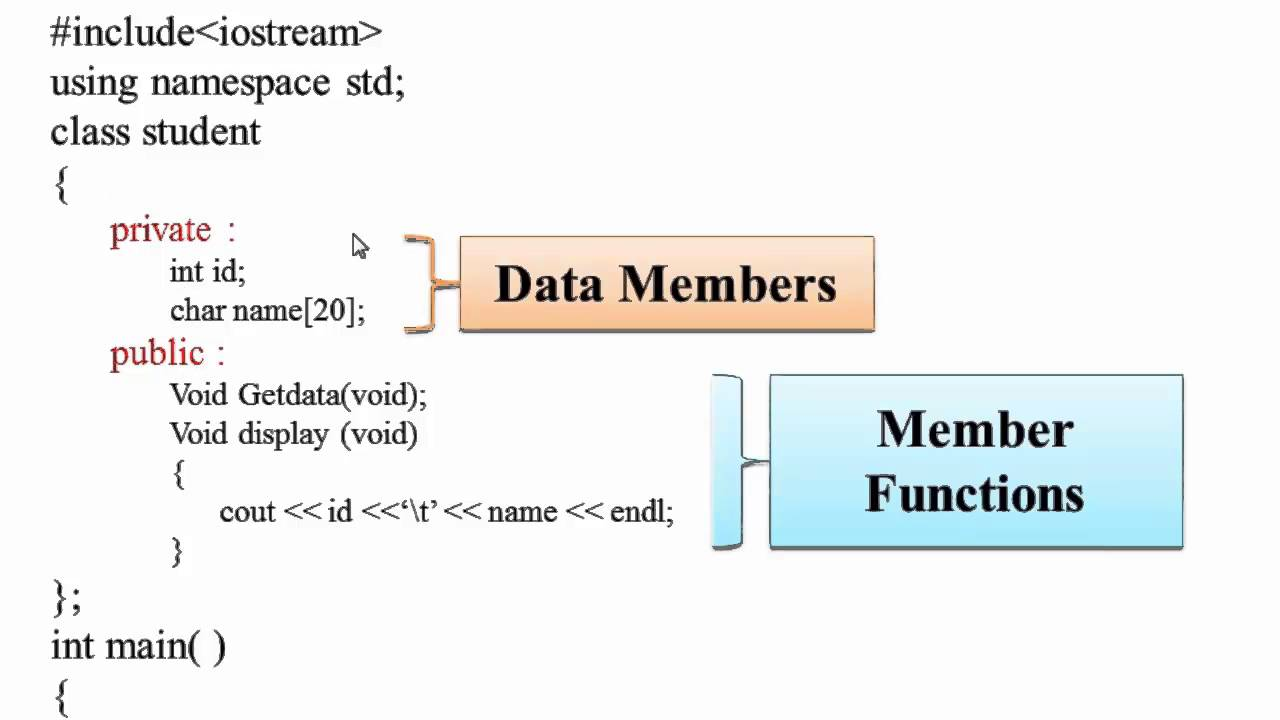 Resources:
TP: C++ Class Member Functions
SL: C++ Primer
WikiB: C++ Programming